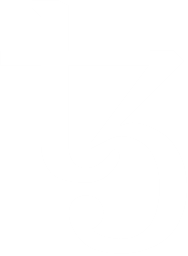 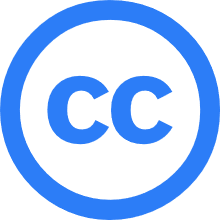 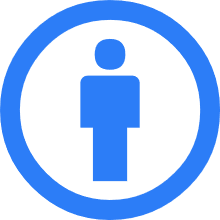 Tezos – the Blockchain Solution to Your Real-World Problem!
Published by asc(s e.V. on behalf of the Tezos Foundation
This work is subject to the Attribution 4.0 International Creative Commons License
created by Niko Hildebrand, UNITY AG on behalf of the Tezos Foundation
YOU
Let us tell you something about yourself…
You are 
technologically affine
…
Your superiors manage things, 
but they never really get to the bottom of them…
Maybe you work 
in the “old economy”…
You are well-respected and 
your opinion counts 
in your organization
Your superiors may have heard 
of blockchain during the hype…
You probably have at least 
a basic understanding of what a blockchain is…
5/18/2020
Tezos Deep Dive Deck - Licensed under CC BY 4.0
2
YOUR
PROBLEM
…and what your problem might be…
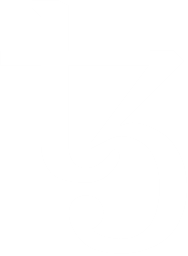 Your organization operates in an environment, that is characterized by…
…diverging incentives…
…a diverse ecosystem…
…a need for coopetition…
…a long and fragmented 
multi-tier supply chain…
…strict regulatory requirements…
…a lack of trust…
You face business challenges, 
that are characterized by…
…expensive intermediaries…
…certification requirements…
…an obligation to provide proof of sth.
 – e.g. conducted validation…
…auditability…
…lacking market transparency…
…a need for privacy…
…the need for tamper-proof immutable documentation…
5/18/2020
Tezos Deep Dive Deck - Licensed under CC BY 4.0
3
WHY BLOCKCHAIN?
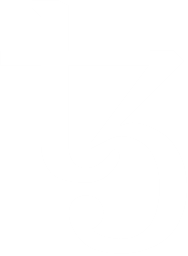 Just a quick reminder – what exactly is a blockchain?
A blockchain is a data structure that groups data (e.g. transactions) into immutable containers called blocks…
…chains them together in an order-preserving way that only allows appending (but not deleting or editing)…
Transaction x
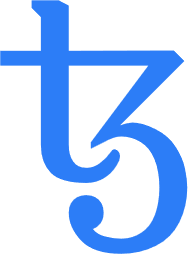 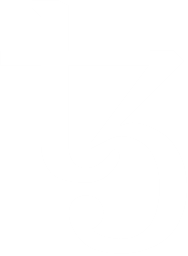 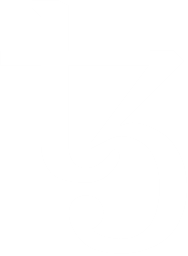 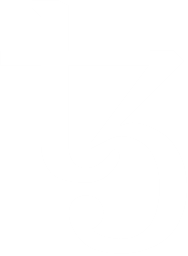 Transaction y
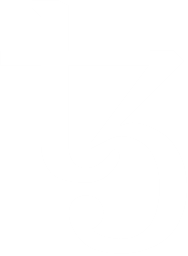 Transaction z
Block
…is replicated limitless times in a distributed (peer-to-peer) network…
…and maintained by a protocol that aligns participants’ incentives in a way that provides protection against fraud and malicious attacks!
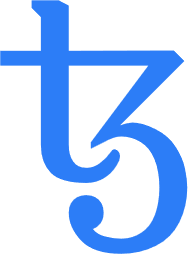 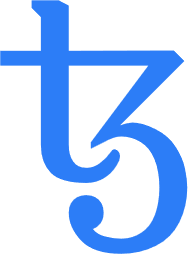 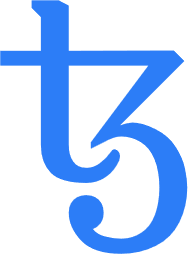 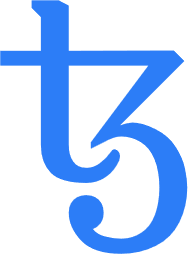 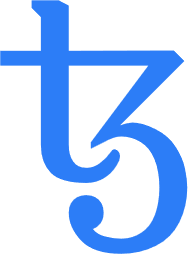 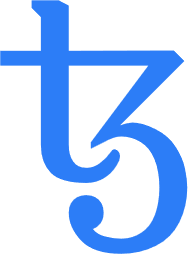 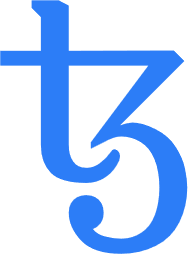 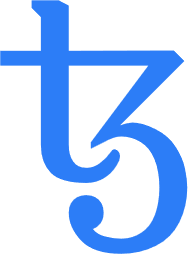 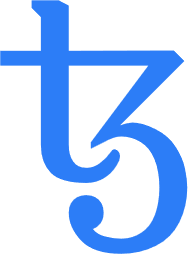 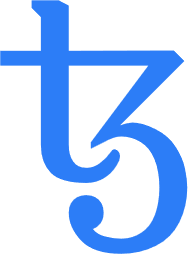 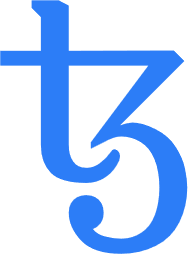 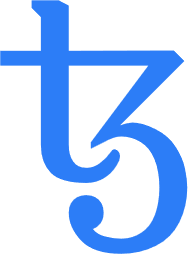 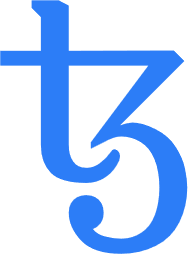 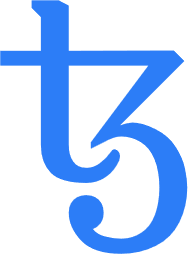 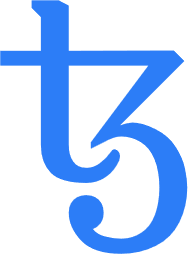 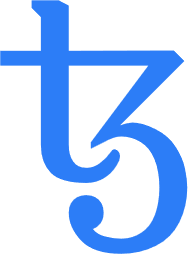 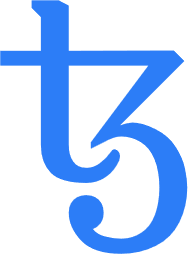 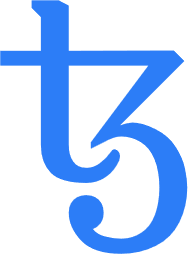 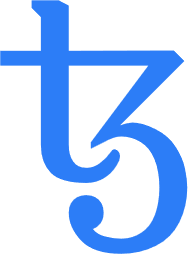 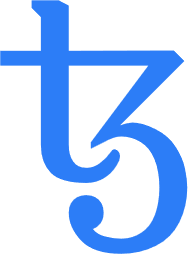 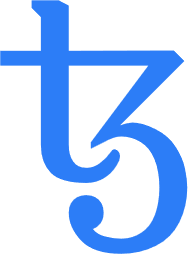 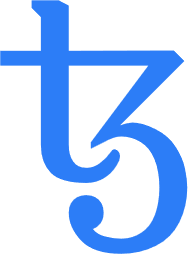 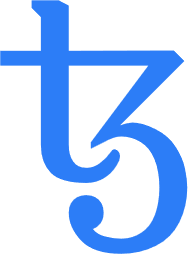 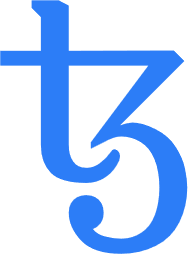 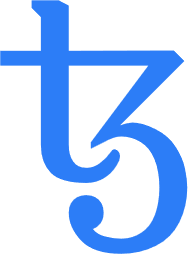 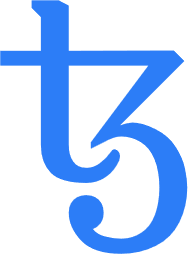 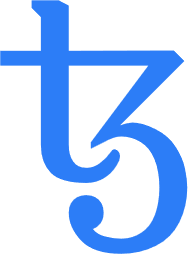 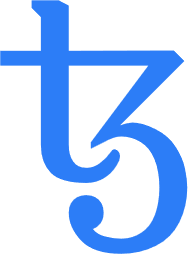 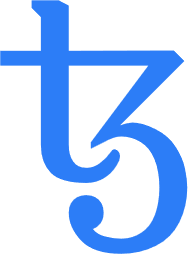 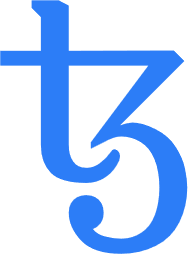 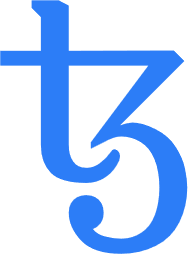 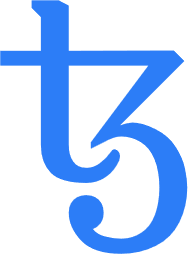 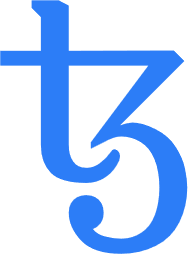 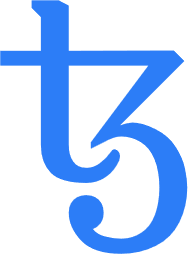 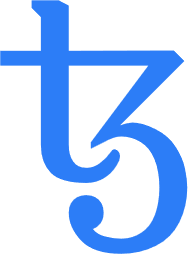 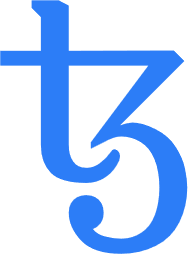 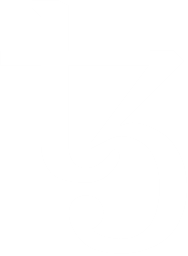 5/18/2020
Tezos Deep Dive Deck - Licensed under CC BY 4.0
5
Why blockchain could be a building block for your problem‘s solution…
Blockchains are shared and immutable data stores that provide trust in trustless environments!

They allow to save costs and increase process efficiency through disintermediation.

They are operated by distributed Peer-to-Peer networks which makes them very reliable as there is no single point of failure.

They can be used to provide transparent documentation with selective privacy enabling traceability and auditability.

Their combination of immutability and accessibility enables revocable certificates.
5/18/2020
Tezos Deep Dive Deck - Licensed under CC BY 4.0
6
Why blockchain could be a building block for your problem‘s solution: Disintermediation
Transactions require two or more parties to fulfill their part of the deal.
In physical transactions, little trust is needed since goods and/or money are exchanged simultaneously.
In contrast, nonphysical transactions are theoretically prone to fraud as the exchange of goods and/or money happens sequentially.
The traditional solution to this problem is the use of a trusted third party – a so called intermediary – who operates between the transacting parties:
If the other party doesn’t fulfill their part of the deal, the intermediary does not release your contribution to the transaction to that party.
All transacting parties can trust the intermediary because he has a strong economic incentive to act honestly as his entire business model depends on his reputation 
Intermediaries cause additional process costs (as they need to be paid for their services) as well as process inefficiencies in form of additional process steps and times.
Blockchain technology allows transacting parties to directly interact with each other by shifting the required trust from the intermediary to the technology – or rather the network maintaining the blockchain – and thus saves costs and allows to realize process potentials. The removal of intermediaries is called disintermediation.
You



Intermediary
costs
Intermediaries
(e.g. banks, notaries, …)
Process 
inefficiencies
Your business partners (suppliers, customers, etc.)
5/18/2020
Tezos Deep Dive Deck - Licensed under CC BY 4.0
7
Why blockchain could be a building block for your problem‘s solution: No single point of failure
In centralized networks, participants are not directly linked to one another but connect via a central network resource that serves as a data hub.
You may know this pattern from logistics, where such set-ups are called hub-and-spoke networks and the hub serves as a turnover point where goods from various origins are consolidated before jointly transported to their destinations.
While comparatively efficient in various ways, centralized networks have a fatal weakness: if the hub fails, the whole network breaks down, which is why there is a single point of failure.
In contrast, distributed networks are characterized by direct point-to-point (or peer-to-peer) connections between network participants. 
There is no direct connection from every participant to every other participant, but since every participant maintains multiple connections, data interchanged between two arbitrary points can be relayed via a multitude of routes.
Distributed networks are thus much more resilient against system breakdowns and data loss as they can even compensate the simultaneous failure of multiple nodes.
As blockchains are maintained by a distributed (peer-to-peer) network where every peer holds a complete copy of the blockchain’s current state, the system has no single point of failure.
Centralized networks with a single point of failure:







Distributed networks with no single point of failure:



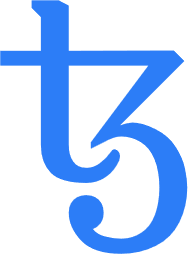 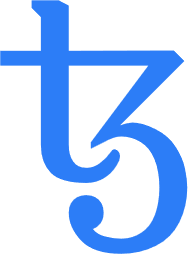 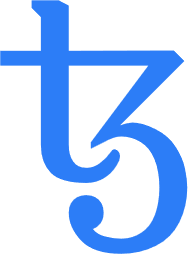 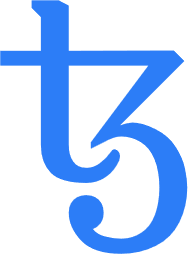 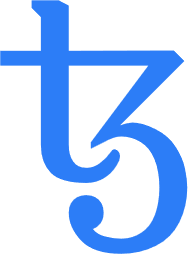 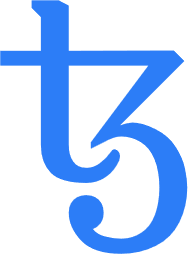 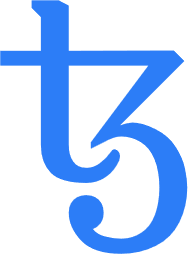 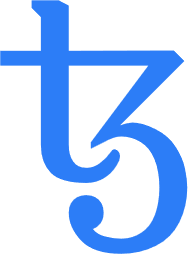 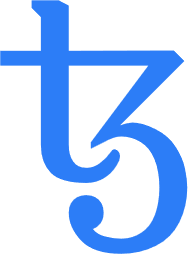 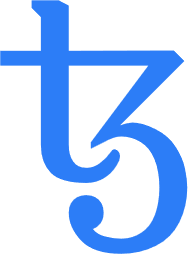 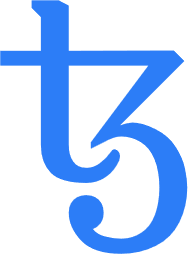 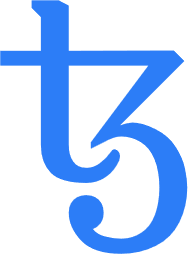 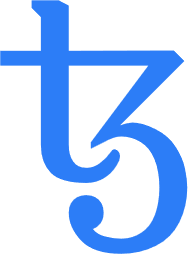 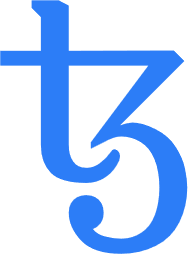 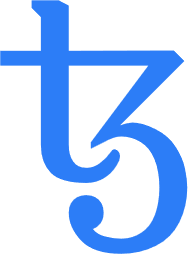 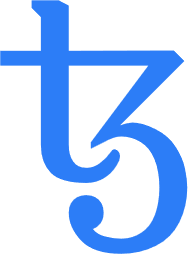 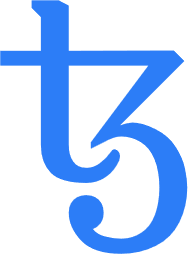 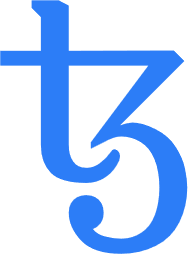 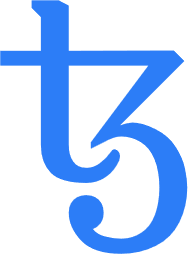 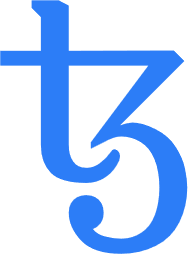 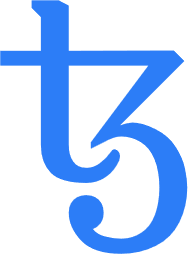 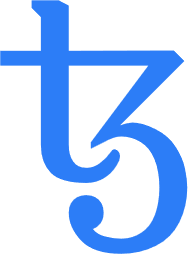 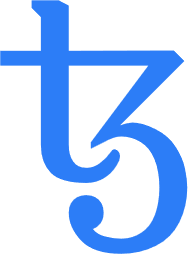 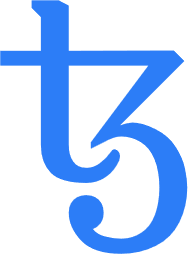 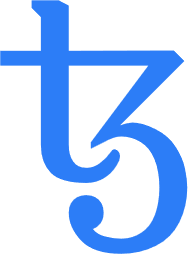 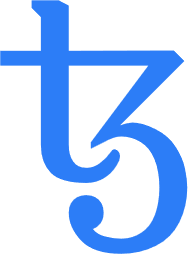 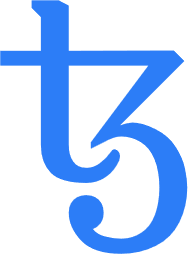 5/18/2020
Tezos Deep Dive Deck - Licensed under CC BY 4.0
8
Why blockchain could be a building block for your problem‘s solution: Immutability/Traceability
As the name indicates, a blockchain is a data structure that essentially groups data into blocks (e.g. transaction data) which are chained together in a way that preserves chronological order and prevents editing (i.e. manipulating) any data that has entered the blockchain:
Blocks are timestamped and new blocks of data are always appended at the end (“head”) of the chain.
A hash function creates a concise representation of the block’s data called hash value often described as the fingerprint of the data as it identifies the data and changes drastically if the input is modified in the slightest way.
The hash value of the previous block is always included in the calculation of the current block’s hash value, thereby linking the blocks. If data in a previous block were manipulated, changing its hash representation and thus breaking the chain.
Replicating this special kind of database across the nodes of a Peer-2-Peer-Network (P2P-Network) and finding consensus on its “right” state in an attack resistant way makes the blockchain a practically immutable ledger.
Blockchain solutions are therefore destined for applications that require immutability for traceability/auditability reasons.
These are typically found in environments with strict regulatory requirements and complex multi-agent ecosystems.
Block n-1
Block n
Block n+1
determines
determines
determines
Hash Value n-1
Hash Value n
Hash Value n-2
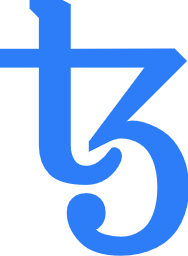 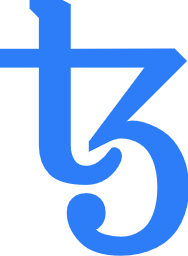 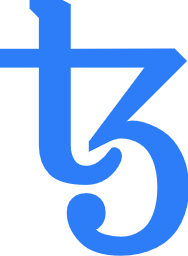 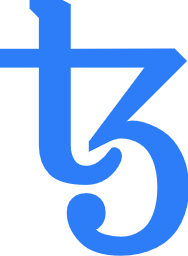 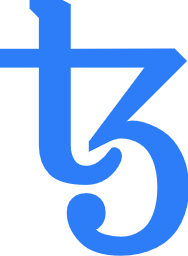 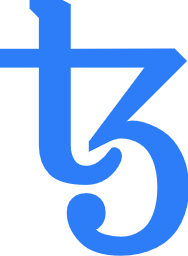 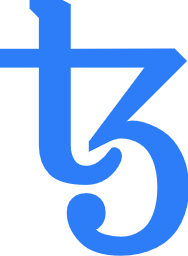 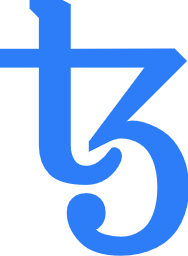 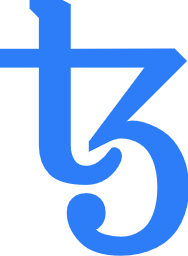 determine
determine
determine
Hash Value n-1
Hash Value n
Hash Value n+1
Transaction Data
Transaction Data
Transaction Data
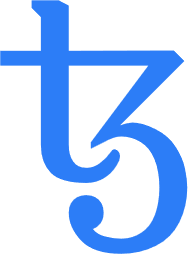 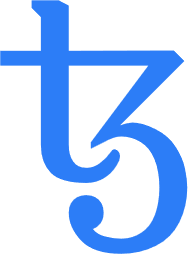 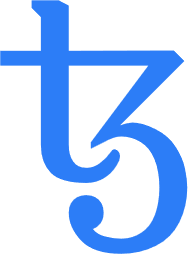 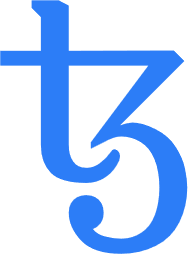 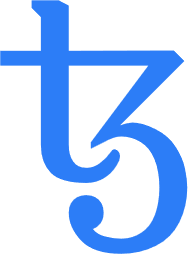 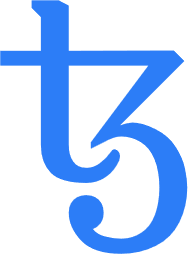 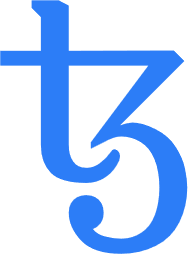 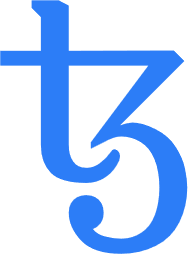 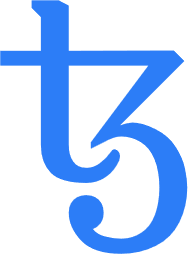 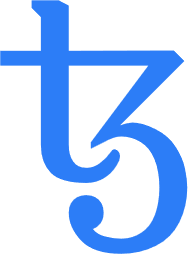 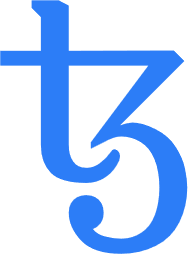 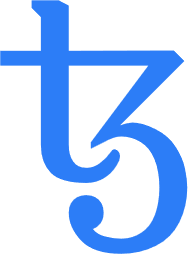 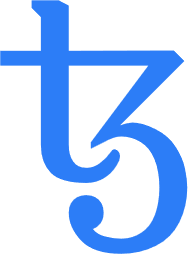 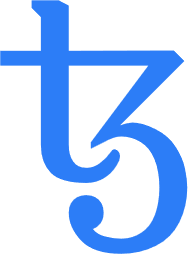 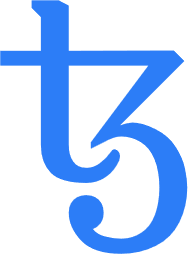 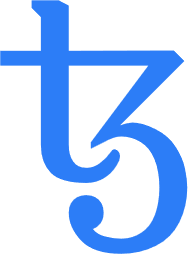 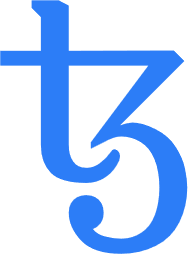 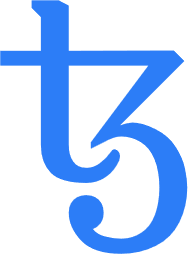 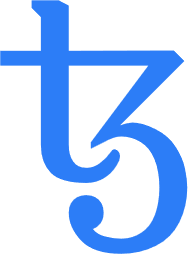 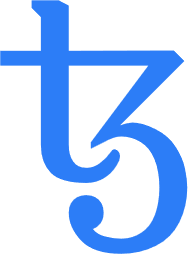 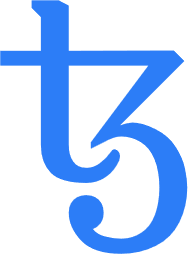 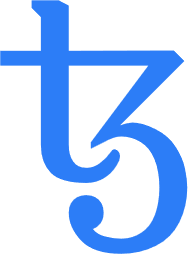 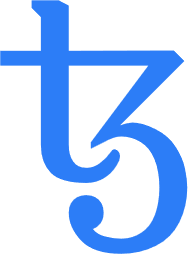 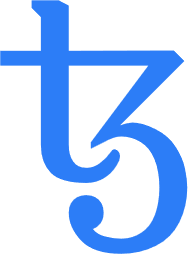 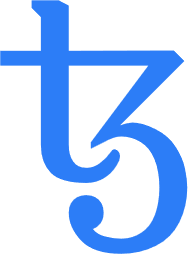 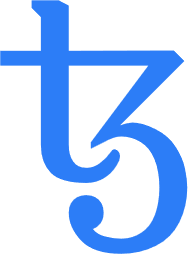 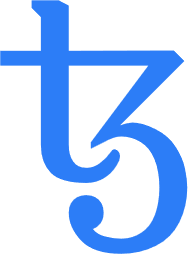 5/18/2020
Tezos Deep Dive Deck - Licensed under CC BY 4.0
9
Why blockchain could be a building block for your problem‘s solution: Revocable certificates
As an immutable, independent and public ledger, a blockchain enables revocable certificates/credentials.
For certificates to have a value, they must be trustworthy. 
In particular, it must be (almost) impossible to forge or edit the certificate even for its issuer.
If a credential changes, the existing certificate has to be revoked (i.e. declared invalid) and – if applicable – a new certificate has to be issued.
The blockchain’s immutability makes certificates forgery resistant and – in case of public blockchains – its accessibility enables it to serve as a revocation registry.
To avoid making sensitive information publicly available, the certificate issuer can hand out the certificate to its recipient and just register a hash-representation (a representation, that is unambiguously linked to the original data but is neither human readable nor allows a reproduction of the original data) on the blockchain.
The recipient can present his human readable version of the certificate to any verifier, who can produce the hash-representation and match it with the one found on the blockchain to verify its authenticity and validity.
To revoke a certificate, the issuer references the hash and adds the information that it’s invalid – any future verification then fails.
Issue
Certificate
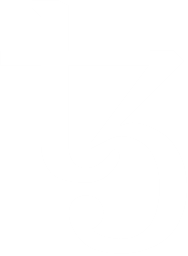 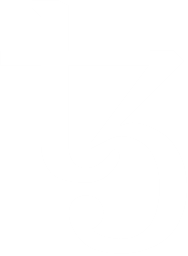 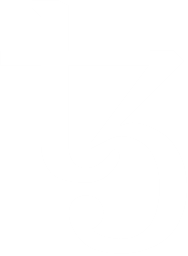 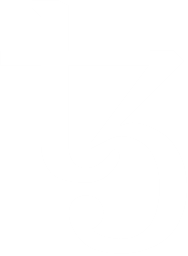 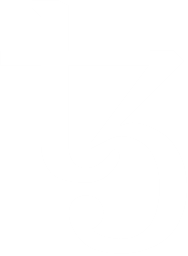 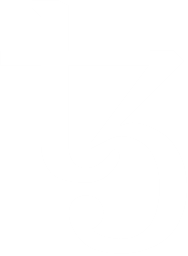 Register 
certificate
Revoke
certificate
Verify certificate
Legend
Issuer
Receiver
Verifier
5/18/2020
Tezos Deep Dive Deck - Licensed under CC BY 4.0
10
WHY PUBLIC 
BLOCKCHAIN?
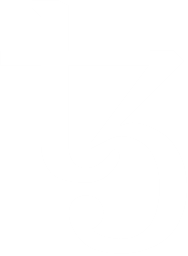 Just a quick reminder – what exactly is a PUBLIC blockchain?
Although every blockchain protocol may have its unique features, there are four archetypes that allow a basic classification along two binary dimensions:
The public vs. private dimension determines, whether the network is in general open for everyone (→ public) and thus who can read the blockchain and initiate transactions or whether its access in restricted (→ private).
The permissioned vs. permissionless dimension determines, if every network participant (as allowed by the public vs. private dimension) can take part in the validation of transactions (→  permissionless) or if transaction validation is restricted to a selected subset (→ permissioned).
Public permissionless types are also called “public blockchains”, private permissioned set-ups are called “private blockchains” and public permissioned combinations are known as “consortium blockchains”.
While all types may have their use cases (e.g. private permissionless for voting), private and permissioned blockchains are more centralized (in the sense that they are less decentralized) und thus provide a lower level of security against various attack vectors while being “less immutable”.
Tezos is a public and permissionless blockchain that is open to everyone and only requires bakers (i.e. validators) to hold a minimum stake (i.e. amount of tokens).
Permissioned

Only selected network participants can validate transactions
Public Permissioned (“Consortium Blockchain”)
Private Permissioned (“Private Blockchain”)
Centralization
Decentralization
Permissionless

Every network participant can validate transactions
Public Permissionless
(“Public Blockchain”)
Private Permissionless
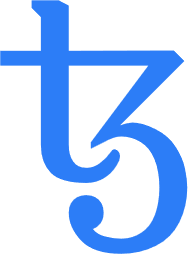 Public

Everyone can participate in the network, i.e. read the blockchain and initiate transactions
Private

Only selected participants can access the network, i.e. read the blockchain and initiate transactions
5/18/2020
Tezos Deep Dive Deck - Licensed under CC BY 4.0
12
Why public blockchains are the future…
The benefits of closed networks are limited – today’s internet applications wouldn’t be possible if we only had intranets!

The fixed costs of maintaining your own network are higher than (variably) paying for using an existing one,overall costs for numerous small networks are higher than for one large network!

Public blockchains tap into the wisdom of the crowds and their intrinsic motivation, while private blockchains are solely developed by paid and thus extrinsic motivated people.

Public blockchains provide much higher immutability/security against manipulation through stronger decentralization!

Current USPs of private blockchains (like privacy, scalability) will erode with further technological developments that are already under way (e.g. zkSNARKS, Layer 2)
PRIVATE
PUBLIC
$
$
$
$
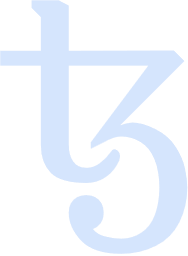 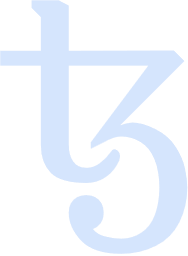 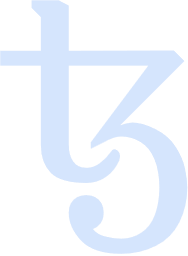 USP
USP
5/18/2020
Tezos Deep Dive Deck - Licensed under CC BY 4.0
13
Why public blockchains are the future: The internet analogy
In economic theory, there is a big chapter about network effects. It covers everything from decreasing marginal costs through economies of scale to increased individual utility with growing network size.
Imagine a telephone network that consists of only two endpoints. Its users’ benefits would be very limited as they could only call the other endpoint but no one else (for selected use cases – say the “red telephones” between the Pentagon and the Kremlin during the Cuba Crisis – there could still be significant utility).
Now imagine a protocol such as TCP/IP that – in contrast to telephones, which are limited to synchronous verbal communication – allows a multitude of applications such as websites, e-mail, tube video sites, IP telephony, etc.) and the effect multiplies.
You can employ the protocol in a private environment which gets you an intranet, or in a public network which we call the internet. From which use can you extract the most value?
While private enclaves are still necessary e.g. for company internal applications, they now tend to be built as parts of the internet that are shielded from the public through additional privacy and security mechanisms such as VPNs, TLS, etc. with only critical infrastructure remaining truly self-sufficient networks.
With blockchains, it is exactly the same: a private blockchain may be adequate for a very specific use case, but public blockchains will generate much more value in the long run.
TCP/IP
Internet
Intranet
VPN, TLS, …
zkSNARKS, zkSTARKS, …
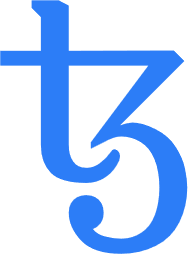 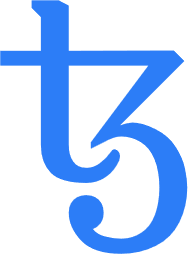 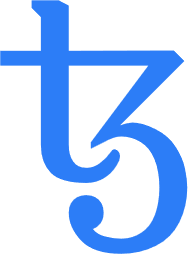 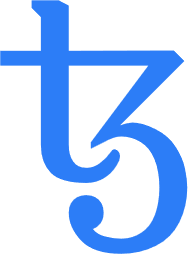 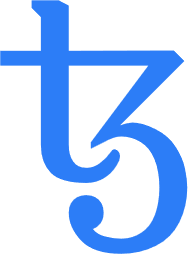 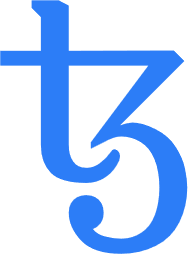 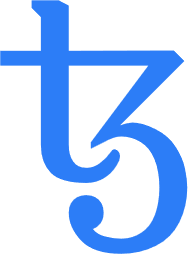 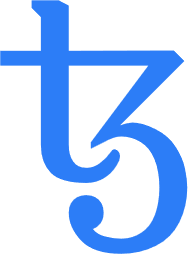 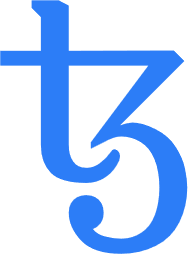 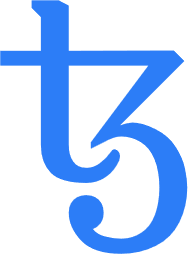 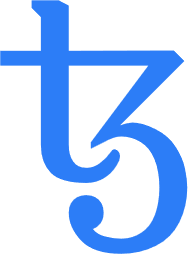 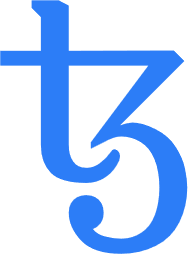 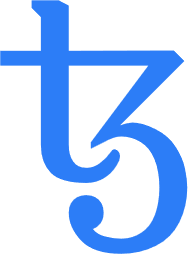 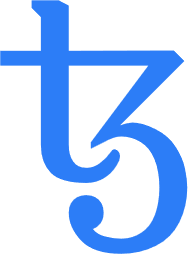 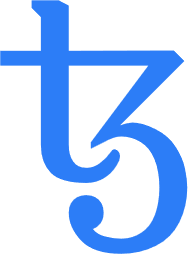 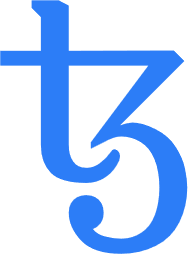 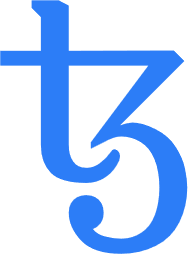 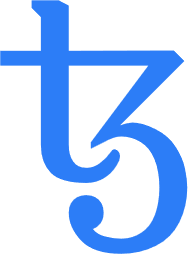 Blockchain
Public
Private
5/18/2020
Tezos Deep Dive Deck - Licensed under CC BY 4.0
14
Why public blockchains are the future: The power of open source technology
In addition to “classical network effects“ such as increasing marginal utility and decreasing marginal costs with a growing network, public blockchains unleash the power of open source technology.
They are developed and maintained by vibrant open source communities that consist of some of the brightest individuals in their fields.
Using a public blockchain thus allows you to:
Capture the enormous potential and innovation capabilities of intrinsically motivated communities
Distribute the burden of development and maintenance costs on multiple shoulders
Profit from greater software security because the openly available codebase is not only reviewed by the community itself but also vetted by third parties (like yourself) who wish to build their applications on top of it
Concentrate on your use case, the development of the corresponding application and its integration with the blockchain via interfaces.
An important economical aspect, that is not applicable for open source technology in general, but also comes with public blockchains, is that the costs for operating the blockchain are carried by the network: you pay for its use instead of its operation!
Innovation
Bright Minds
Intrinsic Motivation
Open Source Community
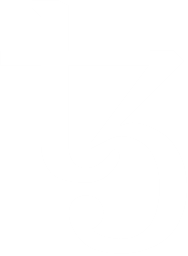 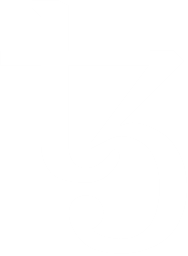 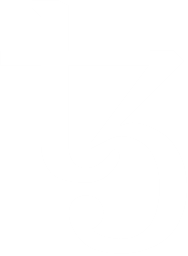 Development
Operation
Maintenance
Security
LOWER COSTS
5/18/2020
Tezos Deep Dive Deck - Licensed under CC BY 4.0
15
Why public blockchains are the future: Developments in scaling and privacy technologies
SCALING TECHNOLOGIES
Scalability is one of the major points of concern of public blockchains.
However, several so-called layer 2 solutions (because they add a layer on top of the root blockchain) are currently being developed and tested, in order to solve scalability problems.
One such concept are payment channels (as devised for the Bitcoin Lightning Network) between two transacting parties.
Ethereum Plasma (which is also the basis for Tezos Marigold) on the other hand establishes a tree of secondary (child) chains which are essentially smaller copies of the main (parent) chain.
PRIVACY TECHNOLOGIES
Developments in privacy technologies diminish concerns about confidentiality on public blockchains.
Zero-knowledge proofs allow to prove a fact without revealing the fact itself, e.g. that a valid transaction has occurred without revealing the transaction (and its details) itself.
Current protocols are zkSNARKs (zero-knowledge succinct non-interactive arguments of knowledge) which require a confidential initial set-up and are used in Zcash or zkSTARKS (zero-knowledge succinct transparent arguments of knowledge).
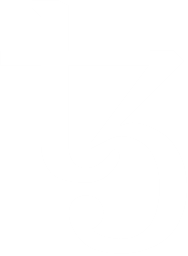 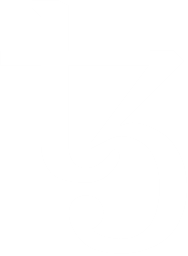 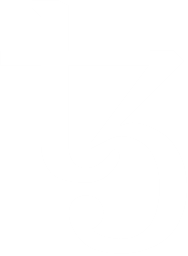 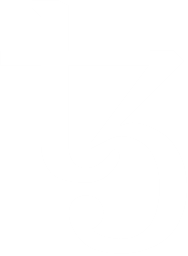 Payment Channels
Tree of Secondary Chains
Child Chains
Multi Signature 
Wallet
Payment Channel
Proof
The Proof…
…is complete: every true claim will convince an honest verifier
…is sound: a false claim will not convince an honest verifier 
…reveals zero knowledge: the proof does not leak the secret
Secret
Prover
Verifier
Smart Contract
Parent Chain
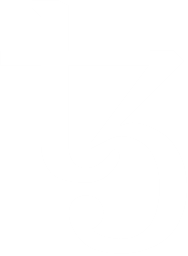 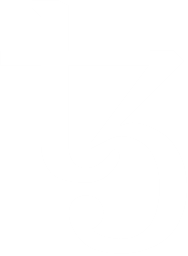 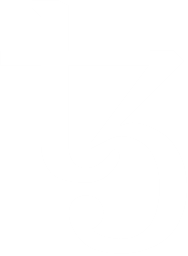 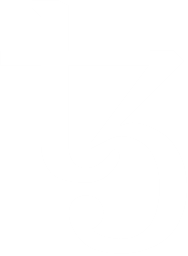 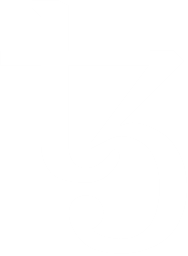 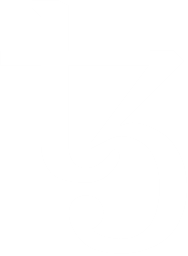 5/18/2020
Tezos Deep Dive Deck - Licensed under CC BY 4.0
16
An excursion to algorithm theory: Why public blockchains require a coin/token
In order to agree upon “one truth” in the distributed network, a consensus protocol is required. 
A consensus algorithm needs to possess the following properties:
Termination (finality): the algorithm terminates 
Agreement: all nodes agree on the same value
Validity: the agreed upon value makes sense
In fault-tolerant distributed networks, these properties cannot be achieved simultaneously (FLP impossibility). 
By abandoning the termination requirement (finality becomes probabilistic), consensus protocols for blockchains become semi-algorithms, resulting in the possibility of multiple “current state” versions of the blockchain across the network that evolve over time.
In a Sybil attack an attacker exploits this by creating fake nodes that convince the network of a wrong version of the “current state”.
To prevent this, Sybil control mechanisms such as Proof-of-Work (PoW), Proof-of-Stake (PoS), … (PoX) utilize economic incentives to prevent malicious behavior. This is achieved by the use of a coin (crypto currency) by:
rewarding honest behavior (rewards are generated through coin inflation)
making non-compliant behavior expensive (work/coin collateral).
Due to non-termination, blockchain states evolve across the network:
node 1
node 5
node 4
node 2
node 3
s0
s1
s2
s3
s4
s5
s6
In a Sybil attack, fake nodes manipulate the „truth“:
fake 1
s1
s2
s3
s4
s5
fake 2
fake 3
s1
s2
s3
s4
s5
s6
s0
s1‘
s2‘
s3‘
fake 4
Sybil control mechanisms (PoX) prevent this through economic incentivisation with a coin:
s1‘‘
s2‘‘
s3‘‘
s4‘‘
s5‘‘
s6‘‘
s0
s1‘
s2‘
s3‘
s4‘
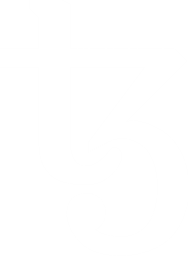 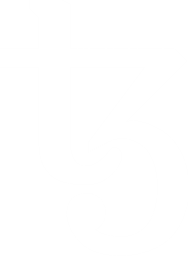 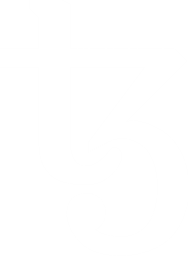 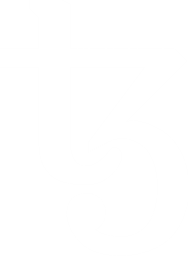 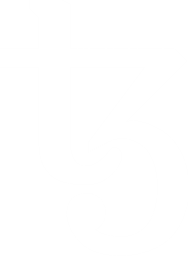 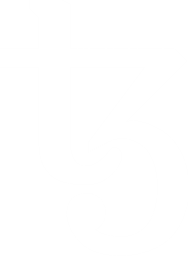 node 2
node 3
5/18/2020
Tezos Deep Dive Deck - Licensed under CC BY 4.0
17
WHY TEZOS?
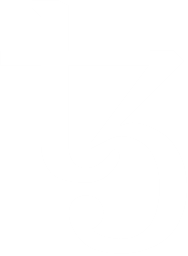 What is Tezos? – A definition by Arthur Breitman, co-founder of Tezos
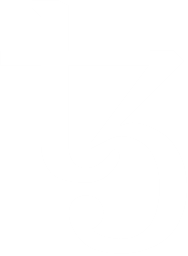 “Tezos is a technology…
…implemented in a software project
…which allows participation in a peer-to-peer network
…that produces a blockchain
…which maintains a decentralized ledger
…instantiating a cryptocurrency.”
Arthur Breitman
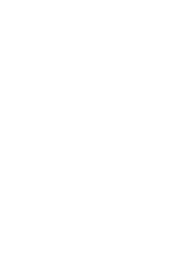 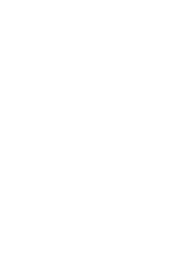 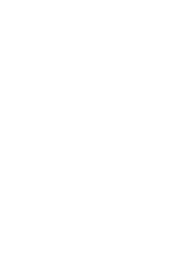 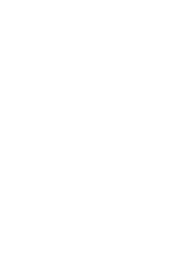 </>
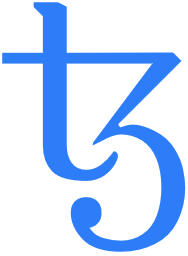 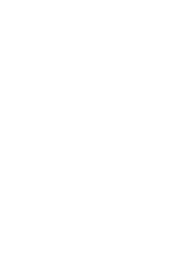 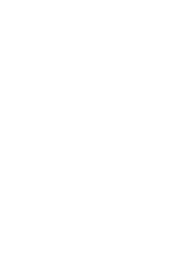 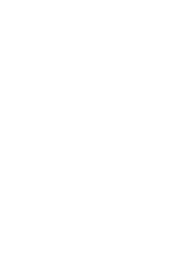 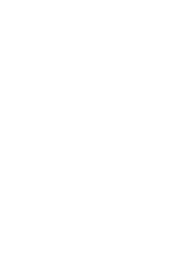 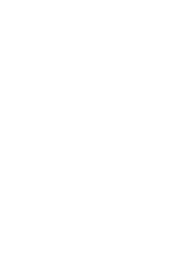 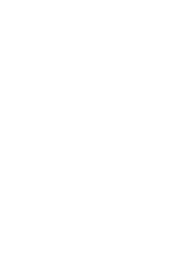 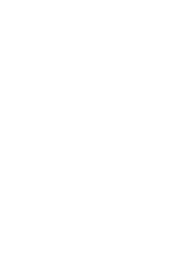 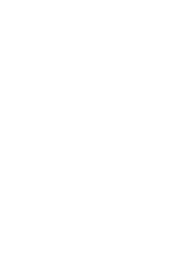 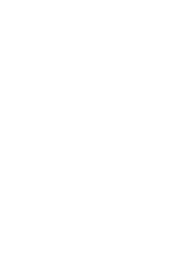 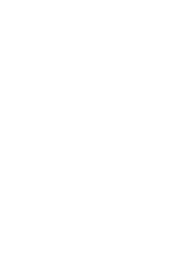 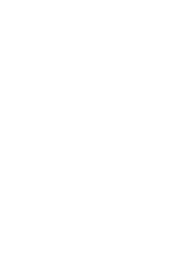 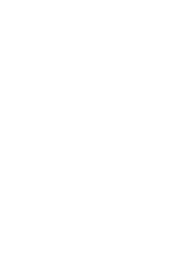 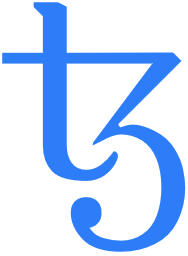 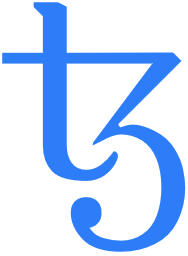 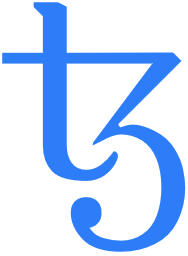 5/18/2020
Tezos Deep Dive Deck - Licensed under CC BY 4.0
19
Why Tezos is the right choice when building your blockchain solution…
Tezos is a public and permissionless blockchain and public blockchains are the future!

Tezos is upgradable through a proven on-chain governance mechanism and thus built to last!

Tezos employs Liquid Proof-of-Stake which is more scalable than Proof-of-Work and does not consume much energy!

Tezos is secure and uses the purpose-built functional language Michelson which allows formal verification of smart contracts!

Tezos is driven by a vibrant and active community with a lot of academic backing!

Powerful new features like zkSNARKs for privacy and scalability and a Layer 2 solution for further scalability are under way!
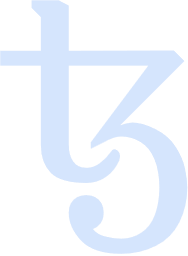 ∞
5/18/2020
Tezos Deep Dive Deck - Licensed under CC BY 4.0
20
Some KPIs: Tezos in numbers…
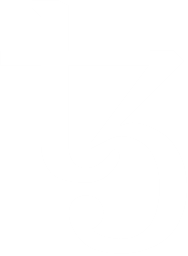 > 880,000
June 2018
created blocks
activesince
> 400
active validators
~ 5.5%
averageinflation
> 440,000
fundedaccounts
> $ 1.2 B
marketcapitalization
3
successfulamendments
~ 40
transactionsper second
> 15
activeprojects
5/18/2020
Tezos Deep Dive Deck - Licensed under CC BY 4.0
21
Key Feature: The amendment process/on-chain governance makes Tezos future-proof
The intrinsic dilemma of blockchains so far: 







So far, every new blockchain project tried to solve one or two “problems“ of previous blockchains. 
But nobody is omniscient and there are still major advances in virtually every aspect of the technology.
So by the time a new blockchain goes live, it is already obsolete!

Changes to “classical” blockchains can only be achieved by forks.
Forks do have their raison d'être, but are very hard to coordinate in a truly decentralized ecosystem and do not favor decisions based on options’ merits.
∞
a structure built to last for eternity
vs.
a very young and immature technology
”everything is set in stone“
“technology still advances in quantum leaps“
Tezos solves this dilemma with a built-in and proven governance mechanism that allows on-chain coordination leading to controlled upgrades to the protocol. The Tezos blockchain can thus evolve over time and adapt the best technological developments from the entire ecosystem!
5/18/2020
Tezos Deep Dive Deck - Licensed under CC BY 4.0
22
How the Tezos on-chain governance/amendment process works
The Tezos on-chain governance is implemented in an amendment process, that consists of four major periods, each of which lasts eight baking cycles of 4,096 blocks (so 32,768 blocks per period).
Depending on the votes, each period may end by forwarding the process to the next period or by reverting to the process’ outset.
During the Proposal Period, bakers can submit up to 20 amendment proposals by injecting the hash of the amendment’s source code. 
If there is no proposal or a tie by the end of the period, the process reverts to its start. Otherwise, the proposal with the majority of votes proceeds to the Exploration Vote Period. 
Bakers can then vote, whether they wish the previously selected proposal to proceed to the Testing Period, which happens, if both a dynamically determined quorum which is calculated as a function of the previous quorum is met and a supermajority greater than 80% is reached. Otherwise the process is reset.
During the Testing Period, a testnet fork which follows the amended protocol is branched and maintained parallel to the main chain for 48 hours. 
The Promotion Vote Period follows without another vote but is concluded by the final vote of whether the amendment should be adopted. If the quorum is met and a supermajority reached, the amendment is activated on the main chain. Either way, the process starts again with the next Proposal Period.
Every period lasts 8 baking cycles consisting of 4096 blocks.
#
No proposal or 
tie between proposals
Proposal Period
#
<SOURCE CODE>
Development
Team
Baker
Proposal with 
most votes
#
Quorum not met or <80% vote Yay
Voting rights are assigned to bakers based on the number of rolls in their staking balance: 
1 vote = 1 roll = 8,000 ꜩ
Exploration Vote Period
Quorum met+ ≥80% vote Yay
New Governance Cycle
Testing Period
Testnet Fork(48 hours)
Testing Period 
Finished
Quorum met+ ≥80% vote Yay
Promotion Vote Period
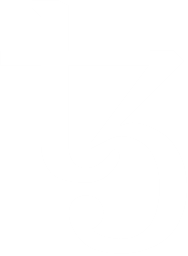 Activation
Quorum:
Q
5/18/2020
Tezos Deep Dive Deck - Licensed under CC BY 4.0
23
What is the difference between forks and the on-chain governance?
Soft Fork
Hard Fork
On-Chain Governance
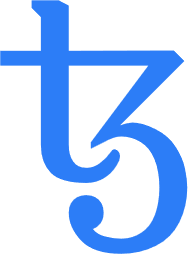 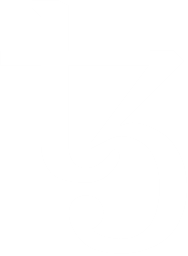 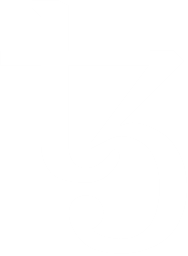 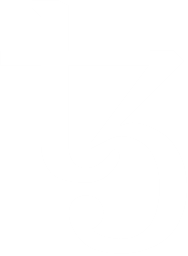 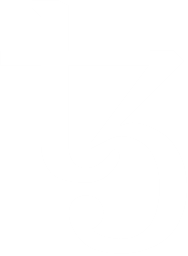 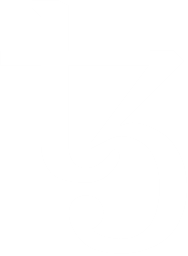 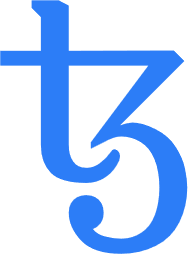 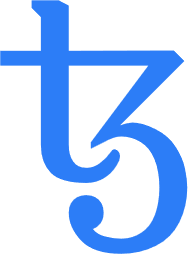 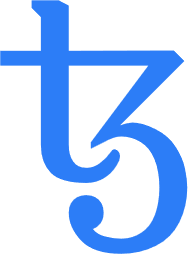 Blocks before upgrade following old rules
Blocks from upgraded nodesfollowing new rules
Legend
Blocks from non-upgraded nodes violating new rules
Blocks from non-upgraded nodes not violating new rules
Legend
Blocks from non-upgraded nodes following old rules
Blocks from upgraded nodesfollowing new rules
Legend
Blocks following old rules
Blocks following new rules
A soft fork is a backward compatible change of the protocol adopted by a willing subset of nodes.
Changes in the protocol restrict the protocol rules, so “old” nodes will accept blocks adhering to the new rules.
Only a subset of blocks created by “old” nodes will be accepted by the network, as some will break the now stricter rules.
A hard fork is a change of the protocol that is not backwards compatible.
Changes in the protocol allow blocks that were not allowed before, so “old” nodes will not accept blocks adhering to the new rules, effectively splitting the network.
This duplicates the coins, dividing their value between the “old” and “new” currency, and nodes will switch to the version they think will be adopted by the majority.
With the on-chain governance, a new version of the protocol that has previously been tested in a testnet fork, is activated by all nodes, replacing the previous protocol.
With the controlled governance mechanism, protocol options are evaluated based on merits rather than herd behavior.
A “duplication” of currency is avoided, thereby preserving its value.
There are scenarios/situations in which forks still make sense (e.g. emergency bugfixes), but with on-chain governance, they are not necessary for protocol evolution, making them very rare.
5/18/2020
Tezos Deep Dive Deck - Licensed under CC BY 4.0
24
Key Feature: Liquid Proof-of-Stake makes Tezos secure without wasting energy
Bitcoin’s intrinsic dilemma: 







If an attacker controlled more than half of the network he would be able to “convince” the network of his “truth”.
He could thus reverse transactions by rewriting the blockchain history and double spend his money.
This type of attack is called 51%-attack or Sybil attack* as the attacker creates a lot of fake nodes to gain control.

Bitcoin seeks to prevent 51%-attacks by making them very costly.
This is achieved through the Sybil control mechanism Proof-of-Work (PoW) that requires a Bitcoin miner (i.e. validator) to prove that he invested a lot of work by solving a cryptographic puzzle which consumes a lot of computing power an consequently energy.
network security
vs.
energy consumption
”Bitcoin mining is needed to prevent 51%-attacks“
“Bitcoin mining consumes more energy than Switzerland“
Tezos solves this dilemma with a different kind of Sybil control mechanism called Liquid Proof-of-Stake. Like in PoW, Bakers (i.e. validators) are extrinsically incentivized through rewards but energy consumption is avoided by a security deposit, that can be slashed.
* Named after Sybil Dorsett who suffered from dissociative personality disorder
5/18/2020
Tezos Deep Dive Deck - Licensed under CC BY 4.0
25
How Liquid Proof-of-Stake (LPoS) works
The top design priority for Liquid Proof-of-Stake (LPoS) is security by true decentralization.
While a worrying degree of concentration can be observed with mining pools for Bitcoin’s Proof-of-Work (PoW) and delegated Proof-of-Stake (dPoS) as utilized in EOS and Lisk operates with a fixed and limited validator set, Tezos’ LPoS strives for low entry barriers for validators (called bakers in Tezos).
Baking requires downloading the baking/endorsing node, holding a roll (8,000 ꜩ) as well as modest computing power and a reliable internet connection.
Delegation is optional for token holders and bakers compete for delegations with the proportion of earnings they share with their delegators, their reputation and individual terms & conditions.
The amount of delegations a baker can accept is limited by his self-bond.
Bakers are randomly selected for block creation and endorsement, with a probability depending on the represented stake. They commit a security deposit (512 ꜩ for block creation, 64 ꜩ for endorsement) which can be slashed in case of misbehavior.
After a block is created for a reward of 16 ꜩ plus transaction fees contained in the block it is endorsed by up to 32 bakers for a respective reward of 2 ꜩ. Rewards and deposits are released after approx. 5 cycles and delegators are paid their share.
A proportion of the rewards according to the individual baker’s terms & conditions is paid out to delegators
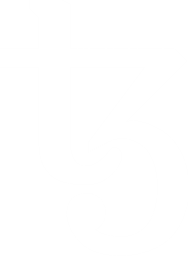 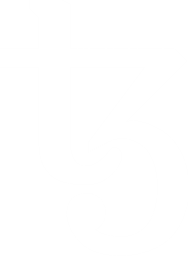 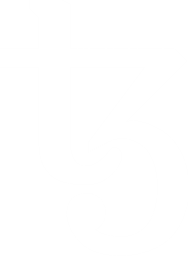 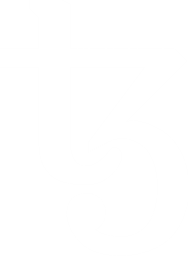 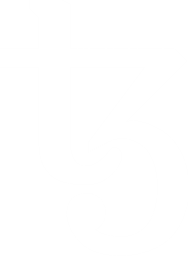 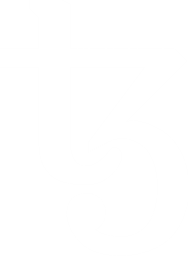 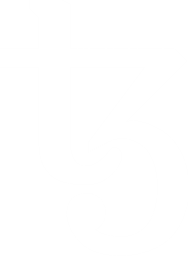 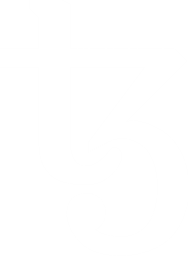 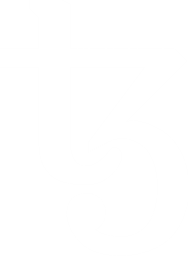 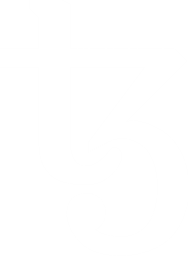 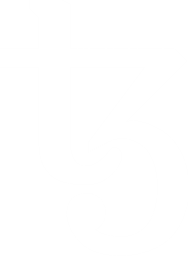 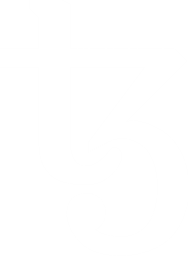 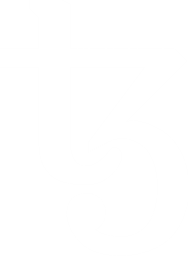 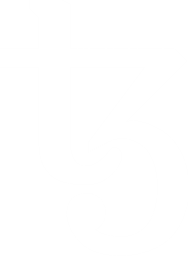 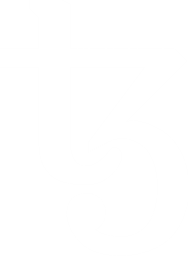 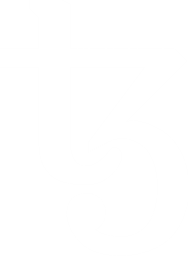 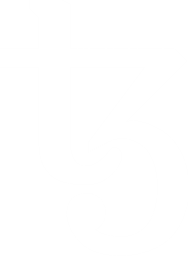 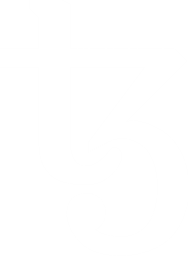 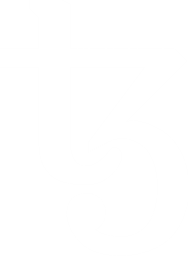 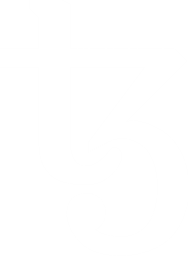 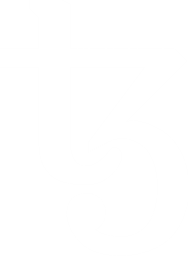 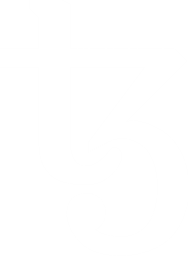 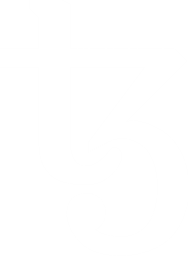 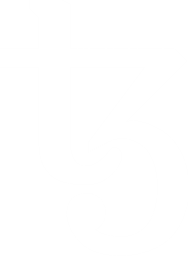 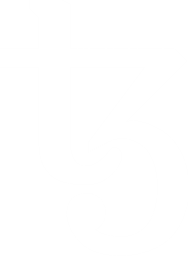 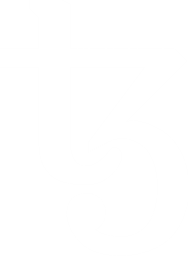 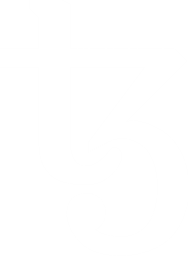 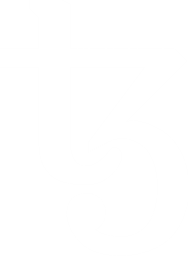 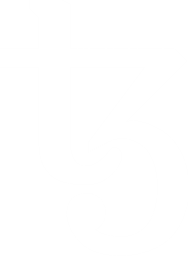 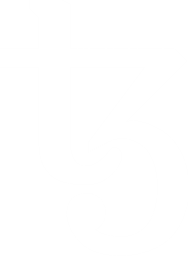 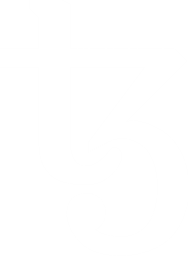 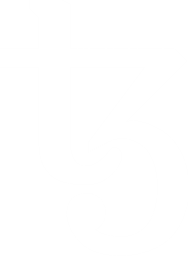 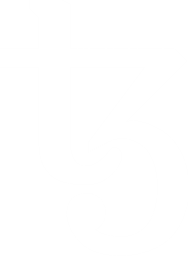 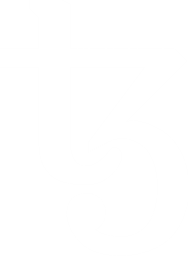 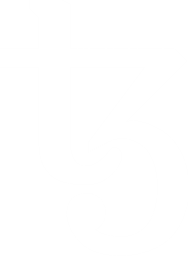 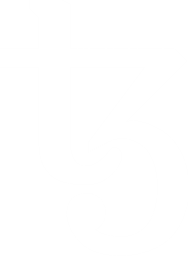 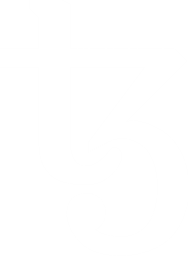 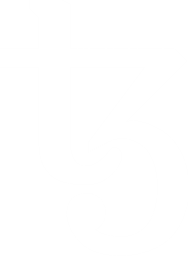 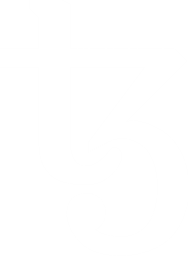 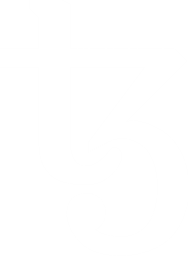 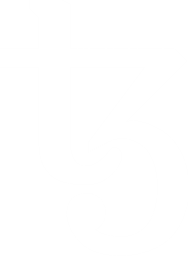 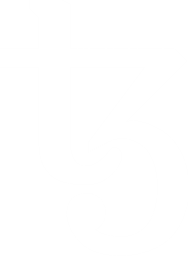 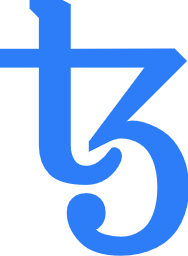 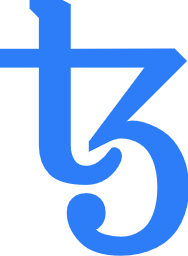 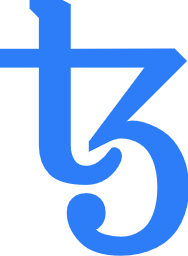 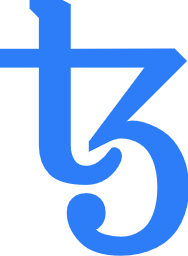 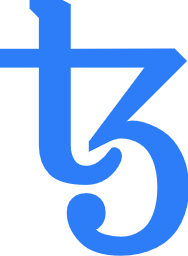 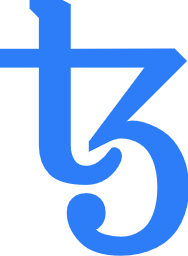 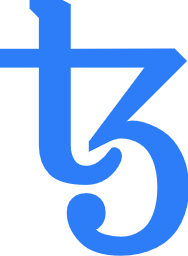 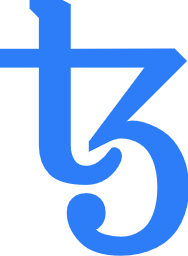 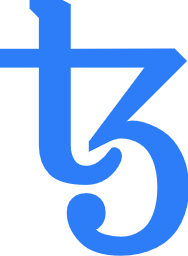 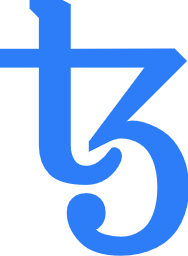 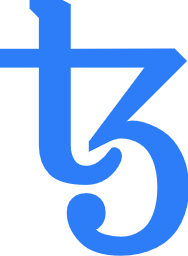 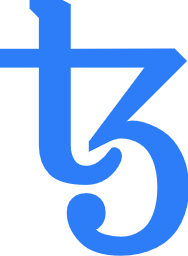 Token holders delegate validation rights to a baker of their choice
Delegated stake
Delegated stake
Bakers compete for delegations along 
Fees
Payout frequencies
Reputation
…
Baker’s own stake ≥ 8,000 ꜩ
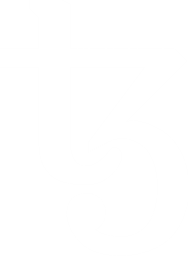 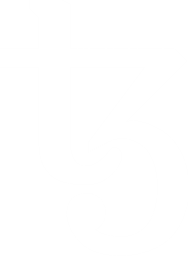 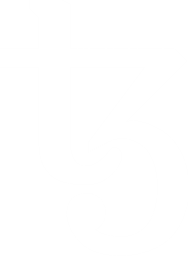 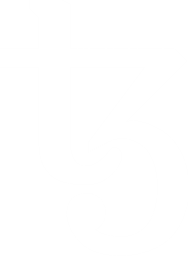 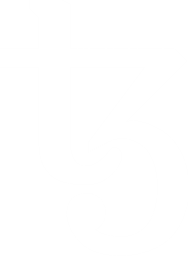 Baker’s own stake ≥ 8,000 ꜩ
Bakers are randomly selected for block creation and endorsement, probability depends on represented stake
Bakers must commit a security deposit of 512 ꜩ for baking/64 ꜩ for endorsing that is slashed in case of double-baking/double-signing
The selected baker creates (bakes) the block and earns a reward of 16 ꜩ along with transaction fees contained in the block (rewards and deposits are released after approx. 5 cycles)
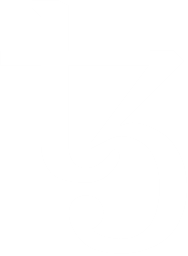 Up to 32 bakers sign (endorse) the block and each earn a reward of 2 ꜩ (rewards and deposits are released after approx. 5 cycles)
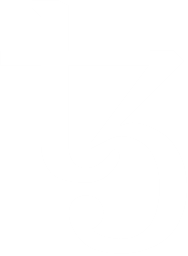 5/18/2020
Tezos Deep Dive Deck - Licensed under CC BY 4.0
26
Tez – the Tezos coin and its functions
CANNOT BE DELEGATED
FINANCIAL OWNERSHIP
CAN BE 
DELEGATED
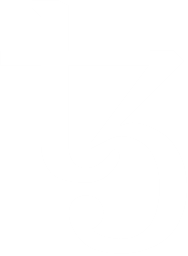 VALIDATION
VOTING
5/18/2020
Tezos Deep Dive Deck - Licensed under CC BY 4.0
27
Key Feature: Formally verifiable smart contracts
The smart contract dilemma: 







Smart contracts are simple computer programs that can automatically be executed, when certain conditions are met.
They are deployed on the blockchain and thus both accessible and immutable.
Smart contracts can be used to automate the execution of the conditions of legal contracts and thus automate inter-party processes.

However, when engaging in a smart contract, there are two problems:
First, smart contracts are programmed by humans and humans make errors, so is the smart contract doing what it should be?Second, the smart contract’s compiled version deployed on the blockchain is not human readable, so is it doing what its author claims?

process automation
vs.
process integrity
”smart contracts can automate inter-party processes“
“is the smart contract doing what it should?“
Tezos solves this dilemma with smart contracts in the custom-made, formally verifiable language Michelson and a certified compiler. The first minimizes the probability of errors as formal correctness can be proven, the latter allows to analyze the human-comprehensible version, compiling it oneself using the certified compiler and then comparing the result to the deployed version.
5/18/2020
Tezos Deep Dive Deck - Licensed under CC BY 4.0
28
The main design goals for the Michelson virtual machine were readability, security and efficiency
Virtual machines that allow the execution of smart contracts are attack vectors for blockchains.
Bugs caused by smart contracts that are known from other blockchains are:
Overflow (Multiple)
Reentrance bugs (Ethereum DAO hack)
Absence of libraries (Parity)
Combination of imperfect features (Parity)
Honeypots
All these bugs were possible due to design failures. The Michelson VM was custom-made to avoid bugs and allow formal verification (mathematical proof).
Next to security, the Michelson design goals were:
Readability: an expressive representation of the smart contract on the blockchain.
Efficiency: allowing fast contract execution and making the calculation of gas costs as easy as possible.
Michelson is a statically typed stack language without variables but with high-level primitives (arbitrary length integers, maps, sets, lambdas and crypto primitives: hash, check signature).
“Business logic, not protein folding.”
Arthur Breitman
(about the purpose of smart contracts in Tezos)
5/18/2020
Tezos Deep Dive Deck - Licensed under CC BY 4.0
29
Smart contracts in high-level languages can be compiled to Michelson
Michelson is a compromise between the design goal of efficiency with respect to gas accounting that would suggest an assembly-like language on the one hand and security and readability that would suggest a high-level functional language on the other hand.
There are high-level languages such as SmartPy, LIGO (and more, e.g. Haskell derivatives) that can be compiled to Michelson.
This allows to program smart contracts in a way that comes more natural to most programmers, e.g. LIGO offers different syntaxes that are designed to resemble Pascal (PascaLIGO), Ocaml (CameLIGO) and ReasonML (ReasonLIGO).
It also allows people who want to engage with a smart contract deployed on Tezos to read and understand what the contract does (its “terms”).
To verify, that the deployed contract on the chain and the high-level language contract offered for inspection are indeed equivalent, a certified compiler can be used: it guarantees that the third party gets the same result when compiling the high-level code and can compare it to the low-level code on the chain.
Smart Contract in 


(.py file)
or


(.ligo file)
or
Other high-level language (e.g. Haskell derivatives)
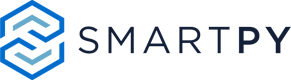 high-level code
Compiler
Decompiler
Smart Contract in Michelson
(.tz file)
low-level code
5/18/2020
Tezos Deep Dive Deck - Licensed under CC BY 4.0
30
The Tezos consensus algorithm: Emmy+
Because they are closely entwined, Sybil control mechanisms like Proof-of-Work (PoW) or Proof-of-Stake (PoS) are often confused with consensus algorithms. However, they are merely mechanisms to protect the consensus protocol against Sybil attacks.
The consensus algorithm is needed for the network to agree upon a “common version of the truth” (i.e. the right chain). It is mainly characterized by the question of how the right chain is determined.
There are two main types of consensus protocols:
Nakamoto Consensus: the longest/heaviest/fittest chain is the canonical one.
Byzantine Fault Tolerant Consensus: the latest block with more than 2/3 of the validator set’s signatures is appended.
Bitcoin’s consensus protocol uses Nakamoto Consensus with the longest chain criterion as the longest chain has consumed the most work – which shows how consensus protocol and Sybil control mechanism are mutually dependent.
The Tezos consensus protocol is called Emmy and since the Babylon amendment the refined version Emmy+ is in place.
Emmy+ uses Nakamoto Consensus with the fittest chain criterion where fitness is determined by the number of endorsements (signatures from endorsing validators) contained in the chain. Up to 32 bakers (validators) can endorse a block.
Fitness:
112
Fitness:
118
Fitness:
128
4
16
4’
22
4’’
32
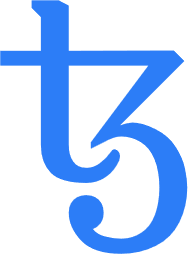 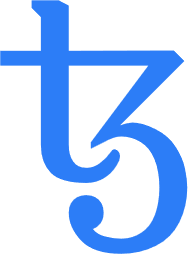 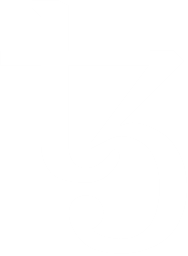 3
32
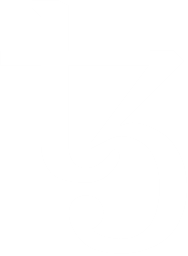 2
20
2’
32
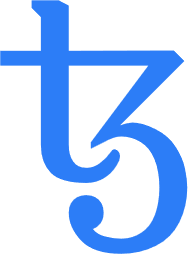 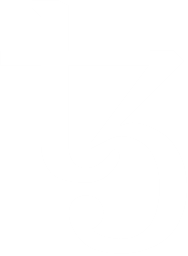 1
32
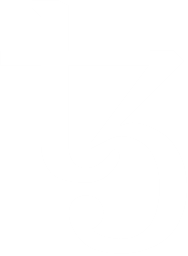 1
32
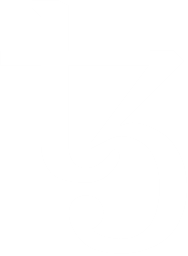 Block number
Number of endorsements
0
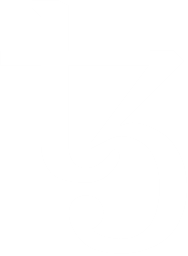 Legend
5/18/2020
Tezos Deep Dive Deck - Licensed under CC BY 4.0
31
Tezos utilizes two types of consensus for different purposes
Consensus on chain state



Achieved through 
consensus mechanism
Emmy+
Consensus on technology evolution



Achieved through
on-chain governance/
amendment process (“change management”)
Necessary preconditions:
“Healthy” network, i.e. diverse validator set
Low entry barriers for new bakers
Sybil control mechanism (LPoS)
Implications:
Secure consensus on canonical chain
Necessary preconditions:
Tools
Discussion forums
Transparency
Communication
participation
Implications:
Community can vote on development that you do not favor
Drastic reduction of hard fork probability
No „asset duplication problem“ through hard forks
5/18/2020
Tezos Deep Dive Deck - Licensed under CC BY 4.0
32
Is there a development roadmap for Tezos?
For people or organizations thinking of building applications on top of Tezos, it is of course of interest which developments can be expected in the future.
As Tezos is a truly decentralized project, there is no central governing body that decides on its development, so there is no roadmap as such.
Developments are implemented through the amendment process and thus governed by the community through on-chain governance.
However, no development simply materializes out of nowhere. All the greater developments are discussed in the community.
Some of the developments that can be expected in the future are:
Privacy preserving transactions through zkSNARKS
Introduction of an alternative consensus algorithm (Tenderbake, Avalanche)
Scalability through Sharding
Scalability through Layer 2 solutions (Marigold)
Improvements to randomness (Publicly Verifiable Secret Sharing – PVSS, Verifiable Delay Function – VDF)
Improvements to the amendment process itself like
Constitutionalism and Futarchy
Layer 2
Consensus
Governance
Privacy
5/18/2020
Tezos Deep Dive Deck - Licensed under CC BY 4.0
33
The self-amendment process works: 3 successful amendments and counting…
The self-amendment process through Tezos’ on-chain governance works!
So far, there have been 3 amendments that went live after the proposals successfully ran through the voting process. 
One proposal that got voted to the Exploration Period, Brest A, did not make it to the Testing Period, reverting the process to Proposal.
A period within the amendment process takes 8 baking cycles with a cycle consisting of 4,096 blocks. As blocktime varies slightly but has a lower bound of 1 minute, a period takes at least 22,76 days or roughly 3 weeks.
Accordingly a full iteration of the amendment process running through Proposal, Exploration, Testing and Promotion Period takes at least 91,02 days or roughly 13 weeks / 3 months.  
Tezos Agora (agora like the central festival, assembly and market place of cities in ancient Greece) allows to:
Browse all periods that occurred to far with respect to proposals, their description, voting outcomes, etc. 
Discuss current and future proposals in the Tezos Agora Forum.
The Tezos community follows the convention of naming amendment proposals with city names in alphabetical order. With the last successfully activated proposal being Carthage, the next proposal should thus be named after a city starting with “D”.
A
05/30/2019
thens
Participation: 	84.35 %In Favor: 	99.89 %
Increase gas limit per block, reduce roll size from 10,000 ꜩ to 8,000 ꜩ
B
10/18/2019
abylon
Participation: 	83.46 %In Favor: 	84.53 %
Emmy+, delegable tz1 addresses, Michelson upgrades, hardened governance
C
03/05/2020
arthage
Participation: 	72.05 %In Favor: 	99.61 %
Increase gas limit per block and operation, improve formula for baking and endorsing rewards
D
…?
Legend
Date of Activation 
	KPIs from Promotion Period
	Description of Amendment
5/18/2020
Tezos Deep Dive Deck - Licensed under CC BY 4.0
34
An overview of Tezos‘ self-amendment history so far…
2018
2019
2020
5/18/2020
Tezos Deep Dive Deck - Licensed under CC BY 4.0
35
Athens – the first amendment to the Tezos protocol
Athens is the first successful amendment to the Tezos protocol through the on-chain governance mechanism.
The proposal was developed and brought forward by Nomadic Labs in the 10th period and activated on 05/30/2019.
Its main goal was to introduce a sensible yet simple amendment in order to prove the on-chain governance mechanism’s viability.
With Athens A and Athens B, two different proposals entered the Proposal Period, Athens B proposing a subset of Athens A’s changes:
Athens A: Increase the gas limit per block and reduce the roll size from 10,000 ꜩ to 8,000 ꜩ.
Athens B: Increase the gas limit per block.
Gas is a measure for the computation power needed to validate a block, so the increase of the limit allows more computation steps.
A roll is the minimum amount of ꜩ a Baker must hold in order to bake (i.e. validate blocks).
With a majority of 70.3% of votes, Athens A proceeded to the Exploration Period, got voted to the Testing Period and was finally activated on 05/30/2019 after receiving 99.89% of the votes at a participation rate of 84.35% in the Promotion Period. 
Nomadic Labs included a symbolic invoice of 100 ꜩ in their proposal as an example for funding proposal development.
Reduction of the roll size from 10,000 ꜩ to 8,000 ꜩ
Increase of the gas limit
5/18/2020
Tezos Deep Dive Deck - Licensed under CC BY 4.0
36
Babylon – the second amendment to the Tezos protocol
Babylon is the second successful amendment to the Tezos protocol through the on-chain governance mechanism.
It was the first amendment that introduced a significant set of new features and thus proved, that the amendment process not only worked (as shown by Athens) but that amendments to large parts of the codebase are feasible.
Babylon is thus a cornerstone for Tezos to become a blockchain that evolves over time and adapts the best technologies from the entire ecosystem.
It was jointly developed by Nomadic Labs and Cryptium Labs with contributions from Marigold and invoiced with 500 ꜩ.
Babylon brought the following changes:
An upgrade of the consensus algorithm Emmy to the more robust version Emmy+.
A quorum floor was set at 20% and a quorum cap at 70%.
A proposal now requires a minimum of 5% support to proceed to the Exploration Period.
Introduction of a clear distinction between delegable tz1, tz2 and tz3 accounts and KT1 accounts for smart contracts.
New Michelson features such as the possibility for multiple multiple big_maps and entrypoints to assist smart contract developers and designers of higher-level languages.
Emmy
Emmy+
Upgrade of the consensus algorithm
Quorum
0%
Floor 20%
Cap 70%
100%
Introduction of quorum floor and cap at 20% and 70%
5%
Proposal Period
Exploration Period
Introduction of a 5% hurdle for proposals
delegate
delegate
KT1
tz
KT1
tz
tz
Account overhaul
New Michelson features (e.g. multiple big_maps and entrypoints)
5/18/2020
Tezos Deep Dive Deck - Licensed under CC BY 4.0
37
Carthage – the third amendment to the Tezos protocol
Carthage is the third successful amendment to the Tezos protocol through the on-chain governance mechanism and was activated on 03/05/2020.
It was jointly developed by Nomadic Labs and Cryptium Labs and did not contain an invoice.
The proposal was nicknamed the housekeeping proposal as it focused on code clean-up, optimizations and minor fixes instead of introducing significant new features. 
Noteworthy changes brought in with Carthage are:
Increase of the gas limit per operation from 800,000 to 1,040,000.
Increase of the gas limit per block from 8,000,000 to 10,400,000.
Adaption of the formula for calculating baking and endorsing rewards to be linear in the number of endorsements (replacing a step function) and to be more resistant to certain types of attacks.
Minor improvements to Michelson.
Increase of the gas limit per operation to 1,040,000
Increase of the gas limit per block to 10,400,000
Adaption of the reward calculation formula
Improvements to Michelson
5/18/2020
Tezos Deep Dive Deck - Licensed under CC BY 4.0
38
The Tezos ecosystem unraveled: the different roles and actors that constitute Tezos
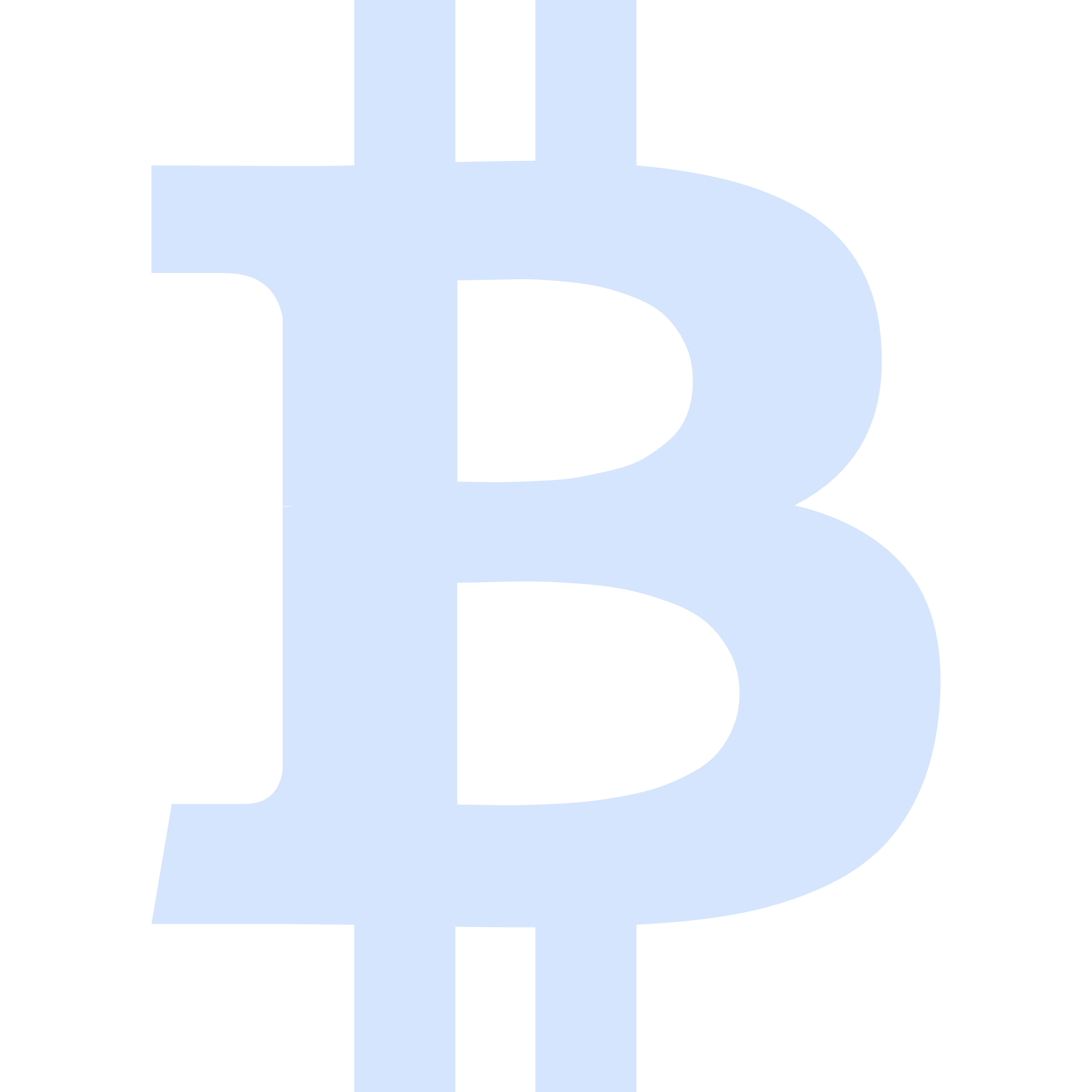 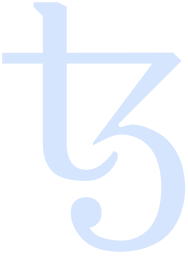 Validators/Bakers
Strong Informal Community
Development Teams
Documentation/Education
</>
Token Holders
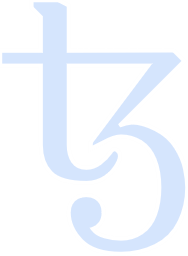 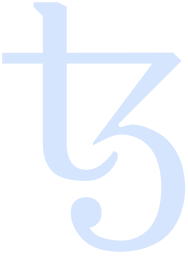 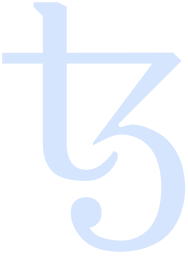 Protocol
Wallet
Wallets
Application
Block Explorers
Community Foundations/Organizations
Projects
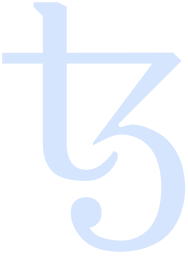 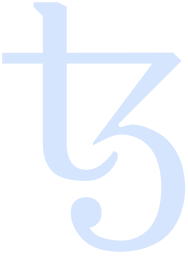 Coin Exchanges
5/18/2020
Tezos Deep Dive Deck - Licensed under CC BY 4.0
39
What is the Tezos foundation and what is its mission?
Tezos is a distributed, peer-to-peer, permissionless network. No single entity owns, manages, or controls “Tezos.” Understanding this paradigm is fundamental to understanding Tezos.
Our Vision
We seek to empower persons and entities from all over the world to create a robust and decentralized digital commonwealth.
Our Mission
We believe Tezos will fuel social, political, and economic innovation on a global scale. Our core mission is to support the Tezos protocol and ecosystem in service of this goal.
As highlighted in the Tezos position paper, the success of any decentralized network is determined by the efforts of a robust, diverse, and flourishing community.
Our Strategy
We deploy resources to help facilitate the advancement of the Tezos protocol and growth of the Tezos ecosystem.
Tezos’ potential rests in the hands of its community, and we have no doubt that the Tezos community is among the strongest and most exceptional in the cryptocurrency ecosystem.
5/18/2020
Tezos Deep Dive Deck - Licensed under CC BY 4.0
40
A brief history of Tezos and the Tezos foundation
August 2014
April 2017
Release of the position paper
The Tezos foundation is chartered in Zug, Switzerland
July 2017
September 2014
In a fundraiser, > 31,000 wallets are created and > 65,000 bitcoin as well as > 360,000 ether are raised
Release of the white paper
Fall 2014
First prototype of the network shell
June 2018
The betanet is launched
August 2015
Arthur and Kathleen Breitman found Dynamic Ledger Solutions to support the projects’ development
May 2019
Athens – the first amendment to the Tezos protocol – is activated
September 2016
October 2019
Babylon – the second amendment to the Tezos protocol – is activated
The source code is published on Github
February 2017
March 2020
Carthage – the third amendment to the Tezos protocol – is activated
The alphanet is launched
5/18/2020
Tezos Deep Dive Deck - Licensed under CC BY 4.0
41
To support the advancement of the Tezos ecosystem, the foundation awards grants
Categories of initiatives that may be eligible for funding through grants by the Tezos Foundation (as announced for the most recent RFP):

Applications built using Tezos smart contracts
Tools for Tezos smart contract development
Educational/Training Resources Covering Tezos
Projects focusing on using Tezos in new markets
Marketing and other initiatives to help increase awareness of Tezos and its ecosystem
Tooling around Tez as money
Projects which are uniquely possible on Tezos
Other proposals for projects targeting categories not listed above that may benefit the Tezos ecosystem
A list of the grants awarded in the most recent request for proposals can be reviewed here.
G R A N T M A K I N G     P H I L O S O P H Y

As the steward of the funds gathered during the donation period, we support groups in the Tezos ecosystem that actively work to advance the project in a variety of ways. Grants offer a strategic way to support other stakeholders and community members, such as educational and research institutions, developers, and enthusiasts from all over the world as they work to advance the project.
5/18/2020
Tezos Deep Dive Deck - Licensed under CC BY 4.0
42
Mythbusters - #1 Bitcoin and blockchain are NO SYNONYMS
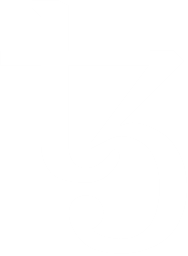 Bitcoin ≠ Blockchain
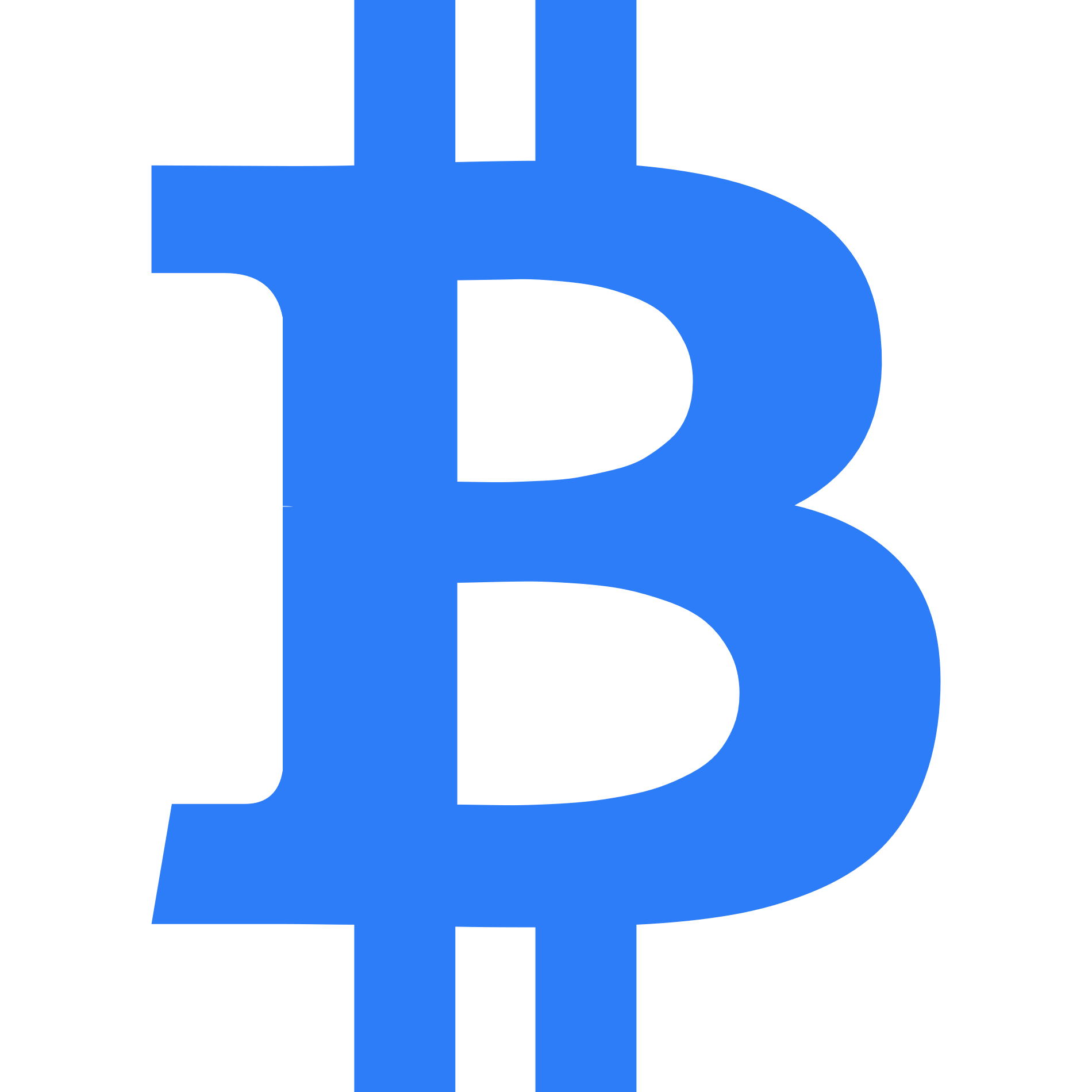 5/18/2020
Tezos Deep Dive Deck - Licensed under CC BY 4.0
43
Mythbusters - #2 Blockchains consume a tremendous amount of energy
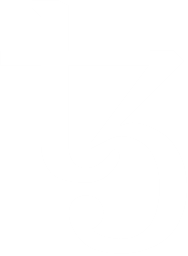 Blockchain ≠ Tremendous Energy Consumption
Bitcoin uses a Proof-of-Work mechanism to prevent Sybil attacks that does consume a lot of energy. With Bitcoin still being the most prominent blockchain and media reporting comparisons of Bitcoin’s energy consumption with that of countries, the impression that blockchain requires a lot of energy stuck. However, there are other Sybil control mechanisms such as Proof-of-Stake that do not require a significant amount of energy. The Tezos protocol uses Liquid Proof-of-Stake which is low energy!
5/18/2020
Tezos Deep Dive Deck - Licensed under CC BY 4.0
44
Mythbusters - #3 Liquid Proof-of-Stake is NOT a consensus algorithm
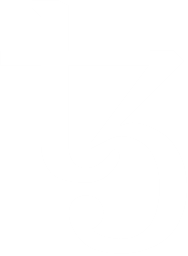 (Liquid) Proof-of-Stake ≠ Consensus Algorithm
Neither Liquid Proof-of-Stake nor any other Proof-of-Stake mechanism (nor Proof-of-Work for that matter) constitutes a consensus algorithm. The PoX family is a group of mechanisms designed to protect the network and its consensus algorithm against Sybil attacks (i.e. an attacker creating a lot of fake nodes to gain control over the network). They can thus be referred to as Sybil control mechanisms and yes – they are closely entwined with consensus algorithms, but they are not the same thing!
5/18/2020
Tezos Deep Dive Deck - Licensed under CC BY 4.0
45
Mythbusters - #4 Liquid Proof-of-Stake is NOT the same as Delegated Proof-of-Stake
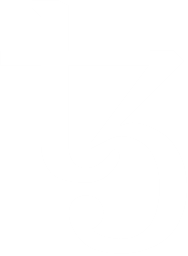 Liquid Proof-of-Stake ≠ Delegated Proof-of-Stake
As delegation is an integral part of Liquid Proof-of-Stake (LPoS), it is often confused with Delegated Proof-of-Stake (dPoS) as known from EOS and Lisk. However, they are different concepts, with very different grades of decentralization and – respectively – network security. While the number of validators is limited to 21 in EOS and 101 in Lisk and more static, in Tezos’ LPoS it is only bounded by the maximum number of rolls depending on the total supply of tez and more dynamic.
5/18/2020
Tezos Deep Dive Deck - Licensed under CC BY 4.0
46
Mythbusters - #5 Smart Contracts are NEITHER “smart” NOR legally binding contracts
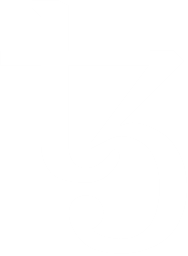 Smart contracts are neither legally binding nor are they smart on their own accord. Smart contracts are relatively simple computer programs that are deployed on the blockchain, allow the automated execution of (inter-party) processes and thus the automated execution of contract conditions.
5/18/2020
Tezos Deep Dive Deck - Licensed under CC BY 4.0
47
Mythbusters - #6 The existence of the cryptocurrency does NOT require you to use it in your app
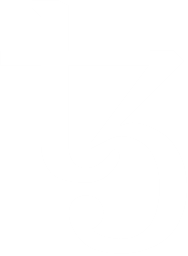 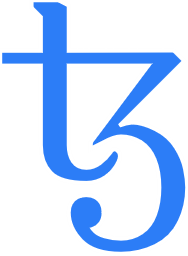 You Don’t Need to Use the Token in Your App
Public blockchains require a cryptocurrency to provide economic incentives for its validators to maintain the network. But just because a blockchain has a token, it does not require you to actively use that token in the application you build on top of the blockchain. You will have to pay for using it by the means of the cryptocurrency but it does not have to play a role in your use case!
5/18/2020
Tezos Fundamentals Reader - Licensed under CC BY 4.0
48
Mythbusters - #7 Blockchain is NOT just a technology searching for its problem
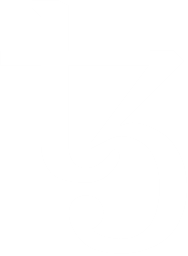 Blockchain has real world applications
As blockchain is a very young yet non-trivial technology, there are a lot of failed or stuck blockchain projects and blockchain has been accused of just being a technology searching for its problem. However, blockchain does have its real world applications it’s rather a matter of understanding the technology, its strengths and weaknesses and selecting those applications it is actually well-suited for!
5/18/2020
Tezos Fundamentals Reader - Licensed under CC BY 4.0
49